TS/SCI Positions Available
All Positions Required TS/SCI or SCI eligibility
All Positions will require travel to Aberdeen Maryland
DSA will provide relocation assistance as needed

Program Manager
Computer Scientists
Training Specialist
Senior Systems Integrator
Senior Engineer
Software Systems Architect
Senior Software Engineer
Information Assurance
Senior Systems Engineer

Email: Marie.Meyers@dsainc.com
	             www.dsainc.com
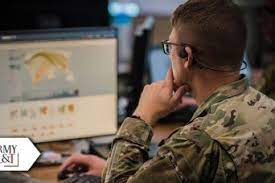 DSA has deep expertise and comprehensive understanding of the operational, security, collaboration, and cybersecurity challenges that our customers must address to achieve sensitive, mission-critical goals and objectives. We have employees supporting customers in 59 locations in 23 states, the District of Columbia and Camp Smith Hawaii.
DSA is a mature, mid-size business with proven and certified business processes and longevity within our industry. 

DSA offers all employees a Comprehensive Employment Package including 20% match to our 401K Plan, Employee Stock Ownership, Tuition  Discounts, Tuition Assistance, Medical, Dental, Vision, Disability Insurance, Life Insurance, 100% Paid Technical Training, Employee Assistance Plan, Monthly Incentive Awards, Vacation and Sick Leave, Pet Insurance, Identity Theft Protection, and various Voluntary Insurances.
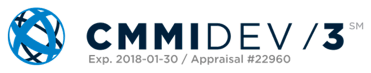 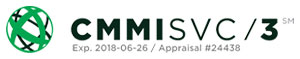 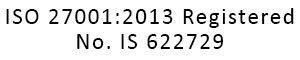 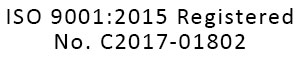